安装事项
1.安装完系统后第一次进入系统需进行系统更新
	①进入系统设置
	②找到系统更新




	③系统更新




	④输入法安装
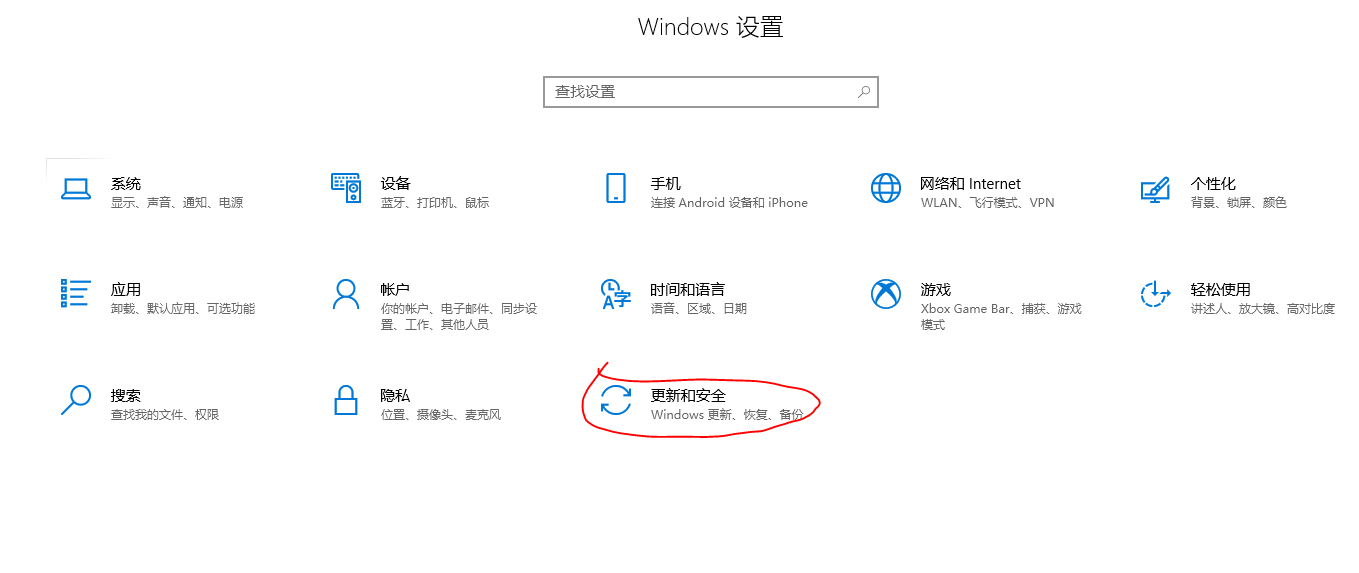 注：全部更新完毕后，重启电脑，并进入bios
设定因公盘密码，启用安全模式。
更新和安全
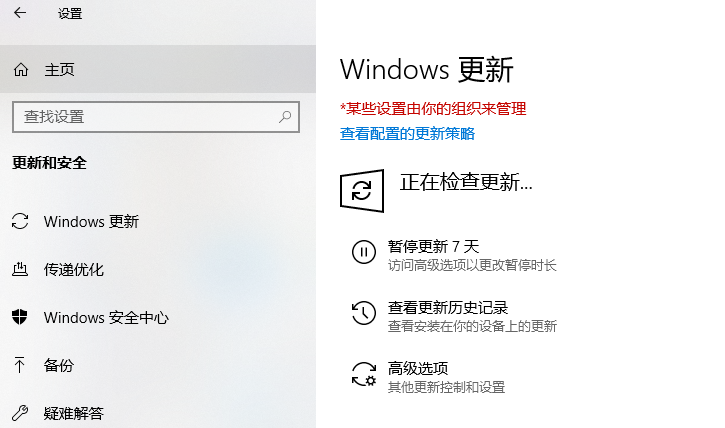 更新
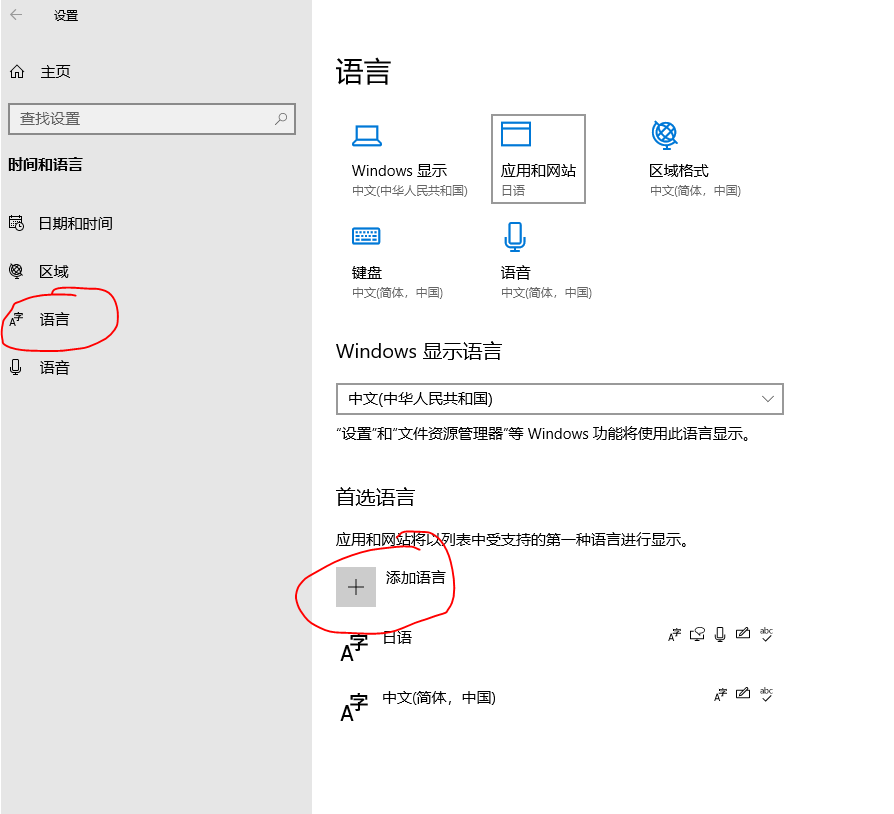 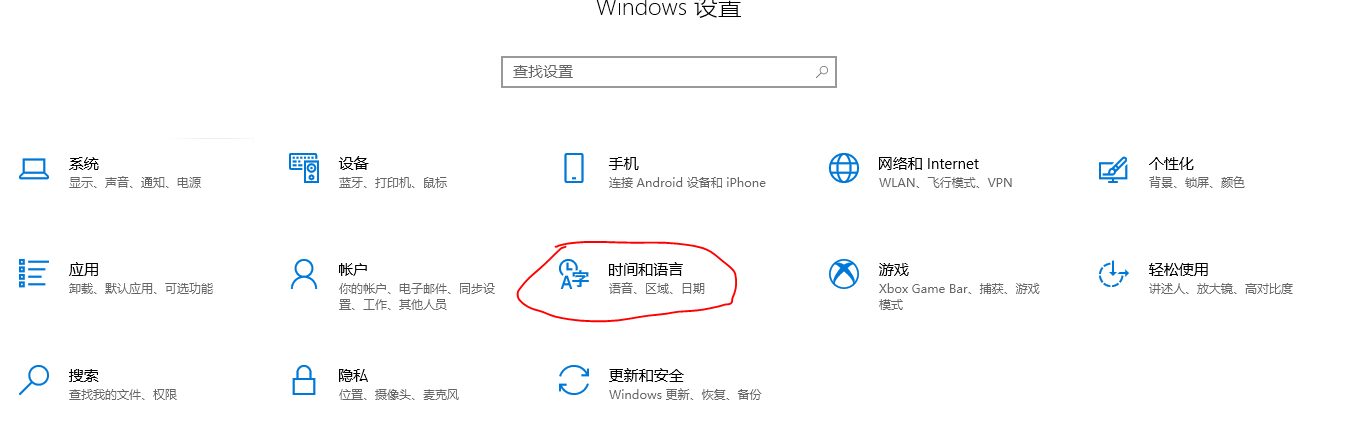 选择语言
添加语言（中文输入法）
时间和语言
设定事项
2.设定管理员
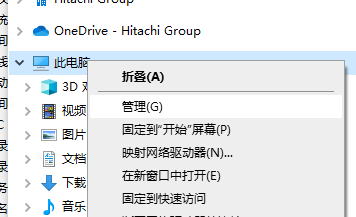 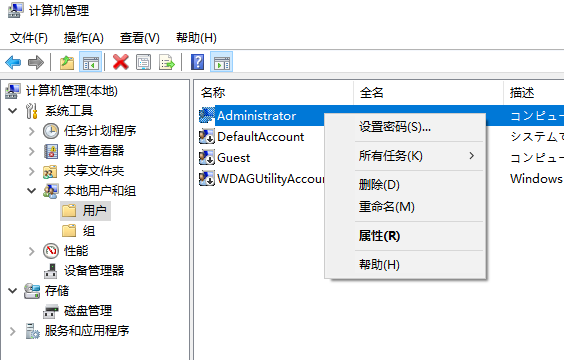 ②用户下面右键Administrator,设置密码
①右键此电脑（PC）
注：
管理员密码不得告知除IT以外的人员
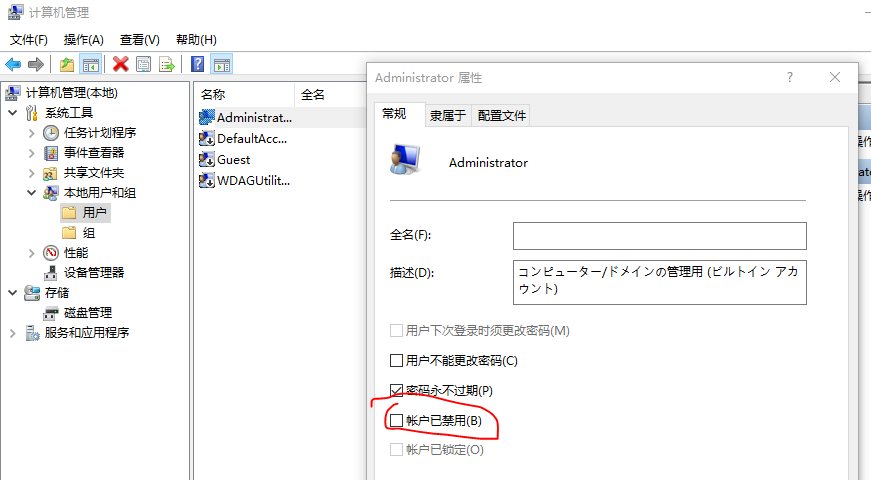 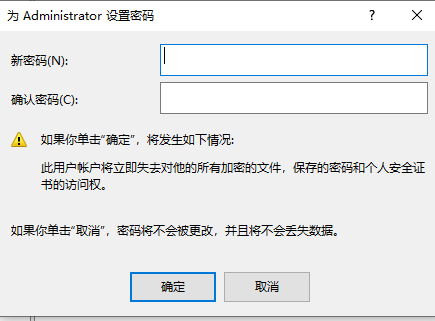 ④密码设定完成后双击Administratore，把账户已禁止勾选去除
③按照课属设置密码，各课密码放在左边TXT链接中
设定事项
2.盘符分区
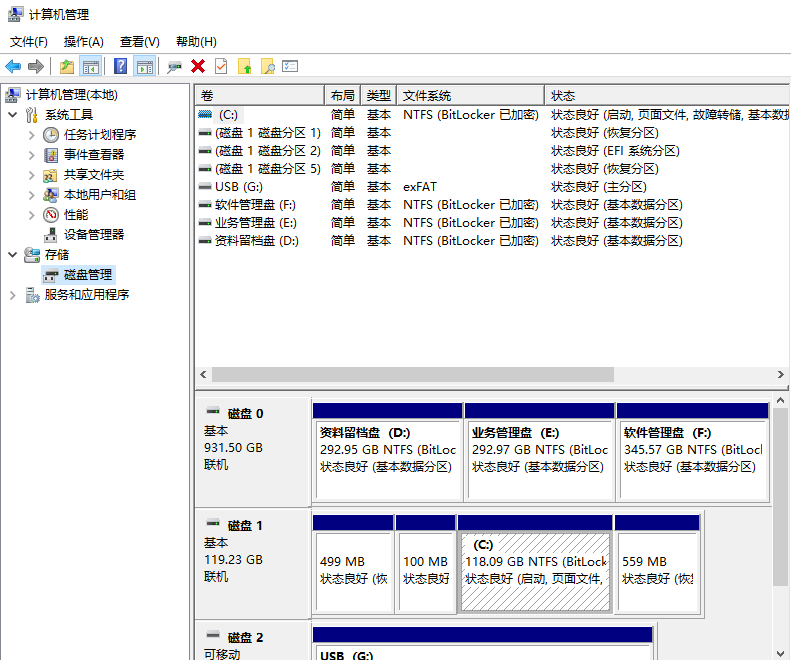 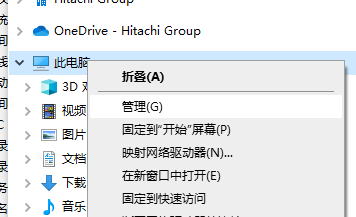 ①右键此电脑（PC）
②找到磁盘管理进行分区
正常都是C（200G）,D（280G）
如有同事告知需要3个盘就分
C（180G）,D（150G）,E（150G）
连接社内网
4.系统及语言包全部更新完成后进行设内网（局域网）连接
	
	①右键此电脑（PC）属性
	

	②找到高级系统设置
	



	③优先开打远程                        在选择到计算机名
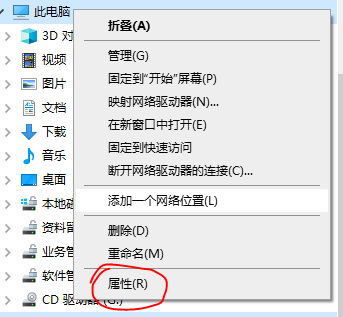 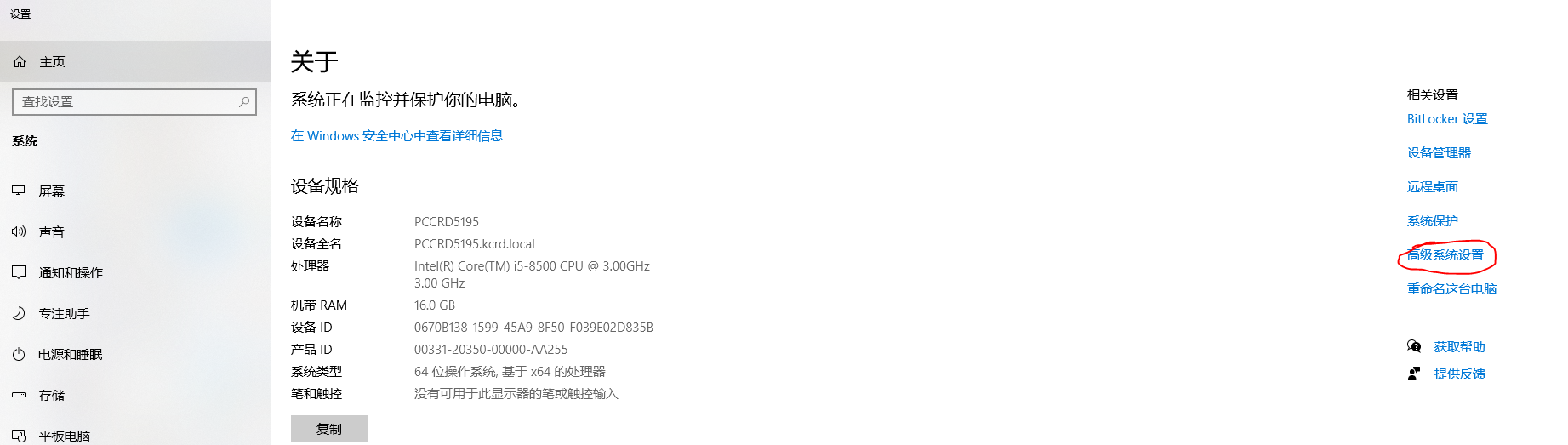 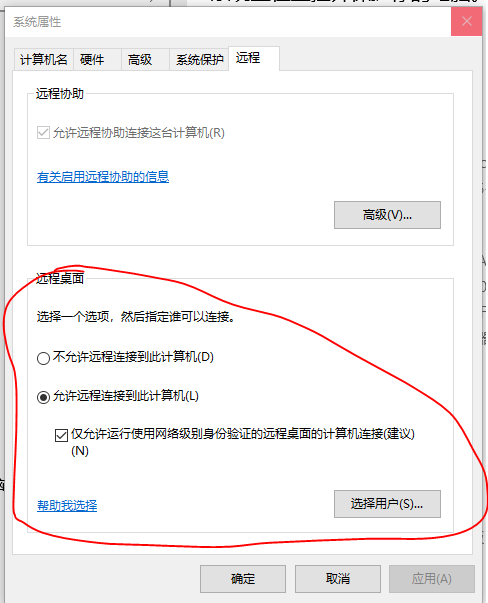 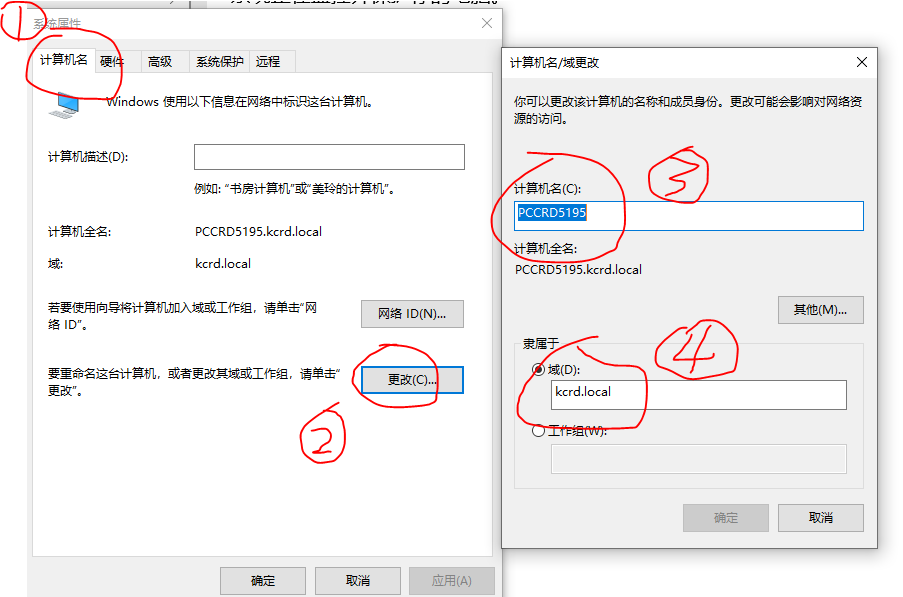 1.计算机名
2.更新
3.计算机名：标签上PC号
4.域名：kcrd.local
新入域PC安装事项
5. 进入\\crd\it$\a装机流程
	
	①安装杀毒Syamentec
	
	②安装威顿监控(vis2023.exew)

	③安装BANDIZIP压缩包

	④安装Silverlight插件

	⑤进行windows认证
	（如当天无法认证，请记录并于第二天在认证）

	⑥安装MDE，右键管理员运行MDEOnboard_0100win10.bat文件

	⑦安装MECM，首先将7.MECM这个文件拷贝到本地D盘。（安装有2步具体安装流程看下一页）
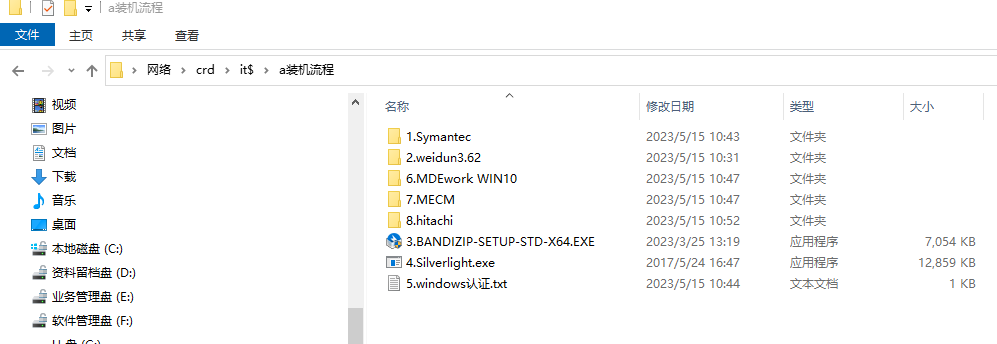 MECM①安装事项
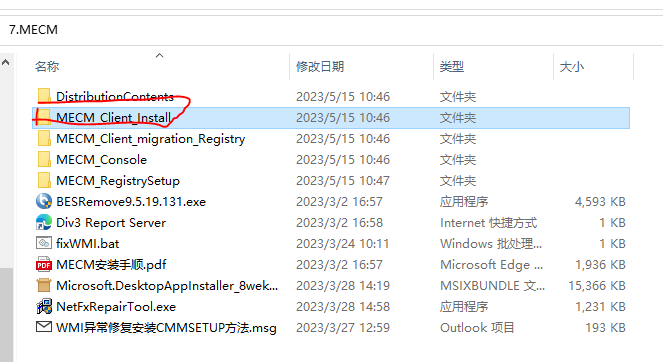 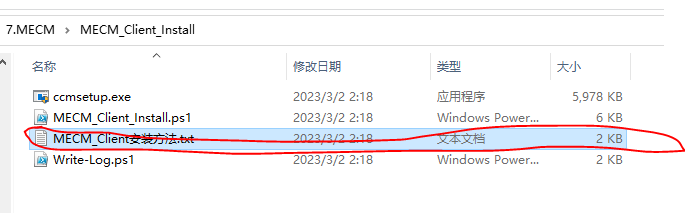 ①打开MECM_Client_Install文件
②打开MECM_Client安装方法.txt
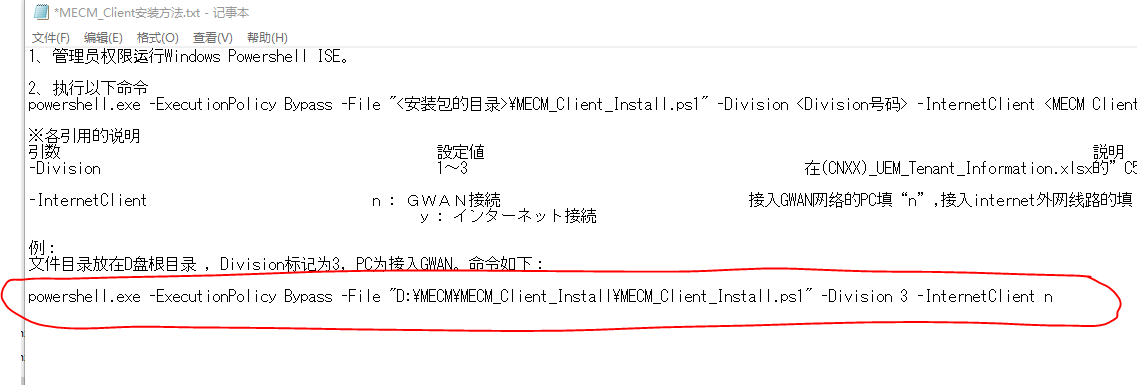 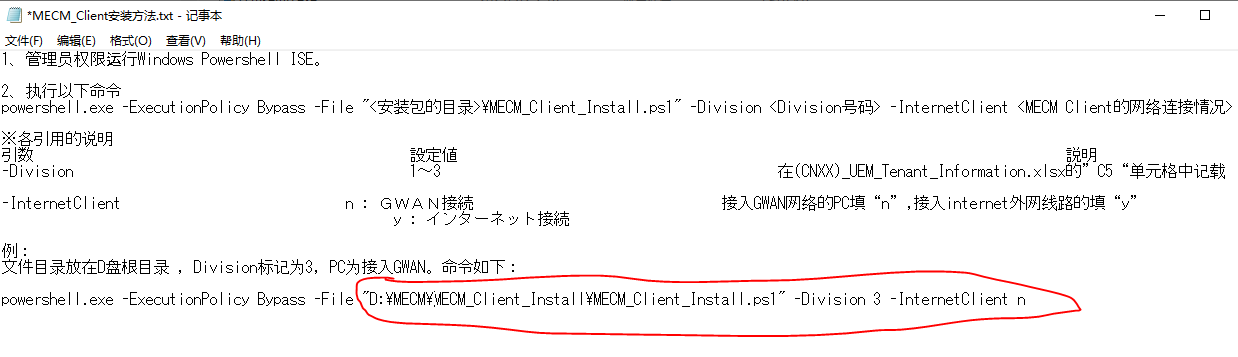 ③修改路径地址（拷贝在F盘就指向F：）
④拷贝整条路径地址
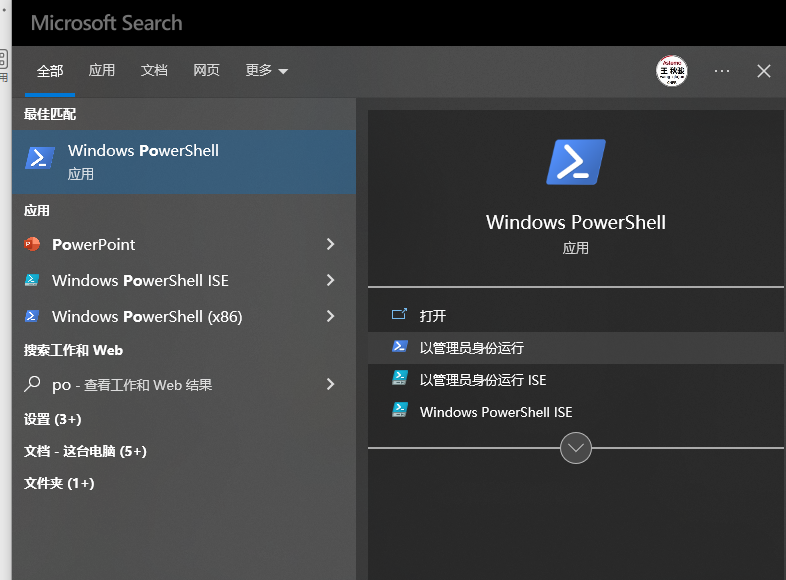 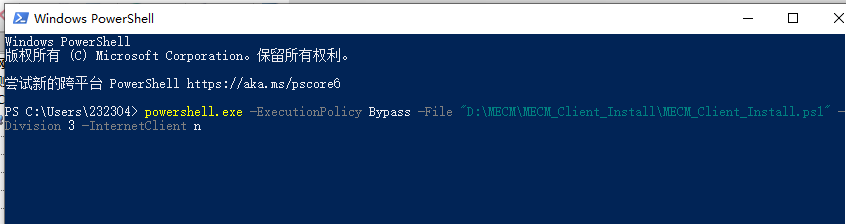 ⑥在powershell把拷贝的路径复制进行后运行
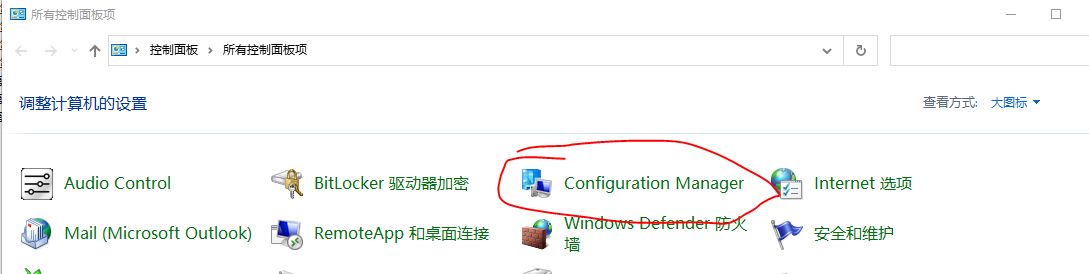 ⑦第⑥步安装完毕预计等待20分钟左右
看下控制面板中是否有Configuration Manager,有的话就是安装成功
⑤搜索powershell，并以管理员身份运行
MECM②安装事项
注：由于第二步需要等待的时间比较久，推荐加入工号后，用工号登入进行此事项，并告知电脑领取人保持开机4小时
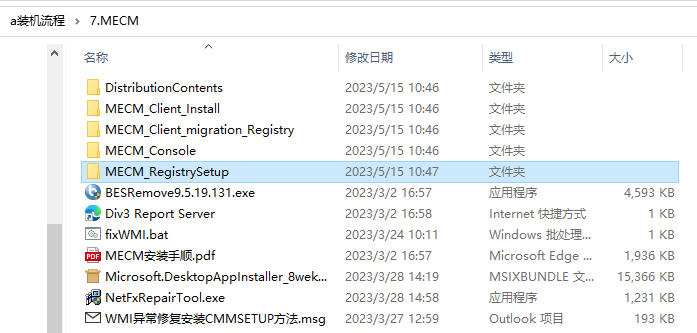 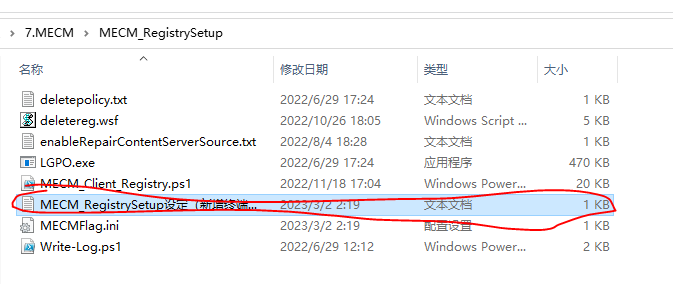 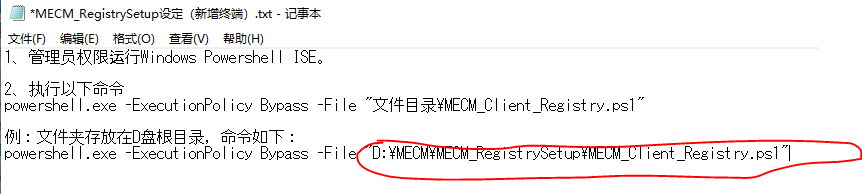 ②打开MECM_RegistrySetup设定（新增终端）.txt
③修改路径地址
①打开MECM_RegistrySetup文件
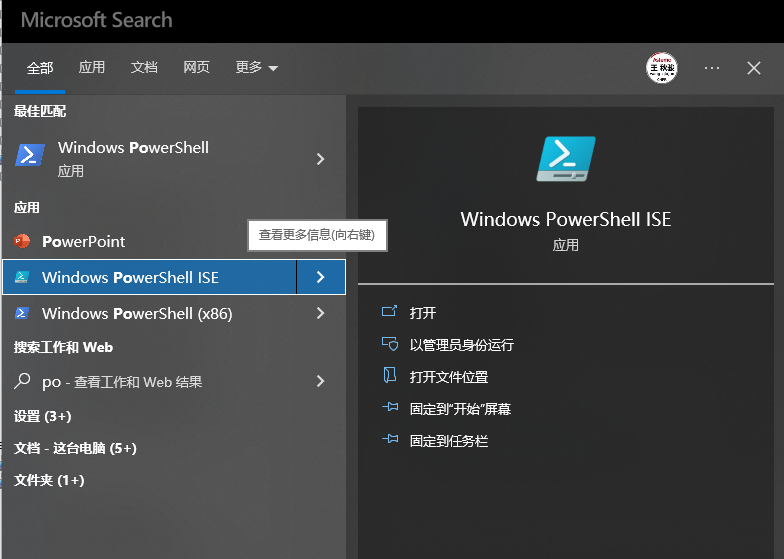 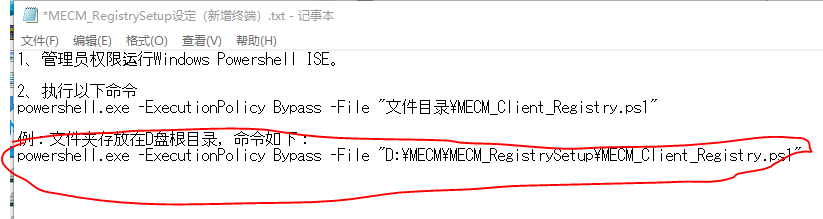 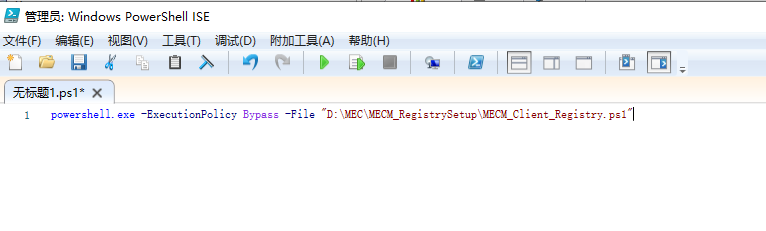 ④复制全路径
⑤搜索powersjell ise，并以管理员身份运行
⑥之前复制的全路径拷贝进去，运行
关于设定PC登入工号事项
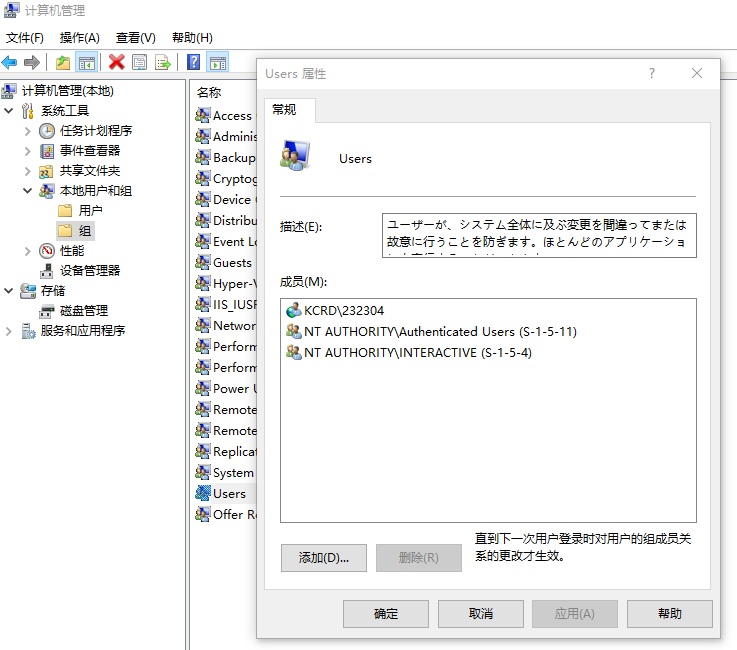 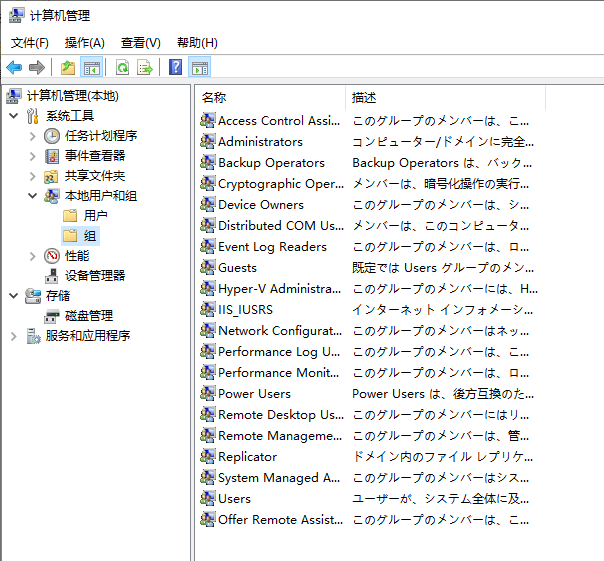 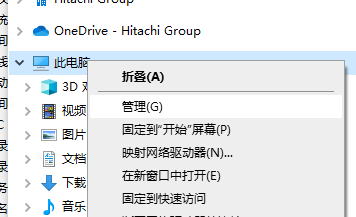 ①右键此电脑（PC）
③双击Users,点击添加，输入此PC使用者的工号
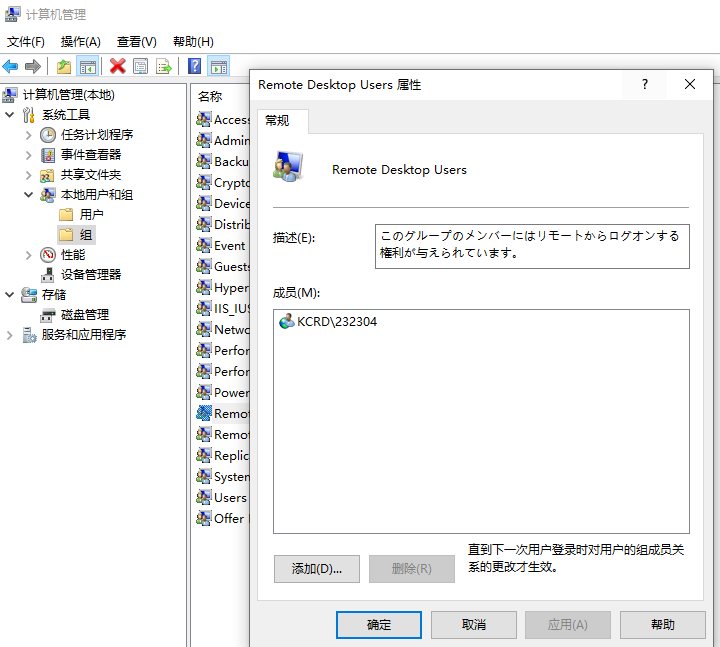 ②找到本地用户和组，点组
④双击Remote Dasktop,点击添加，输入此PC使用者的工号
结束
重启